How should this end?The end stages of the appointment
Samantha Tai
Learning objectives
Overview of today’s goals
To understand how the clinician’s communication can influence patient outcomes at the end stages of the appointment.
#01
To introduce the key communication tasks (diagnosis, decision-making, closing the visit) during the end stages to facilitate person-centred interactions.
#02
To create a safe peer-learning environment to practice communication skills and offer descriptive feedback.
#03
2
Calgary-Cambridge guides
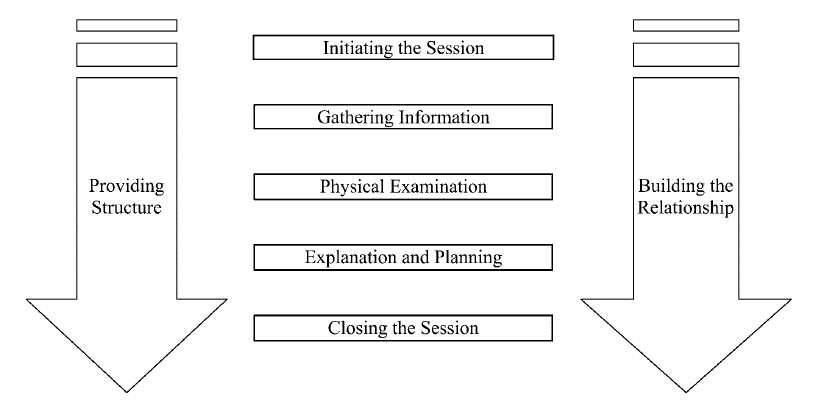 Kurtz, S., Silverman, J., Bensons, J. Draper, J.(2005). Marrying content and process in clinical method
teaching:  Enhancing the Calgary-Cambridge Guides. Academic Medicine,78(8),802-809.
3
[Speaker Notes: In the Calgary-Cambridge Guides, the final stages of the appointment occur after we have performed the assessments, whether it is a hearing test or fine-tuning of the hearing aids. Unlike the earlier stages of the appointment where our main emphasis is to gather information, we now transition into information provision and share decision making about management plans.
The final stages of the appointment provide an opportunity for us to clearly explain the diagnosis and come to a collaborative decision with our patients on the management plan. Research has shown the healthcare professional’s communication to be a significant factor. 

References
Zolnierek, K. B. H., & DiMatteo, M. R. (2009). Physician communication and patient adherence to treatment: a meta-analysis. Medical care, 47(8), 826.]
Are we too technically focused?
Biometrical tendencies
Verbal dominance
Audiometric results
Missed patient’s emotional concerns
4
[Speaker Notes: The audiology literature has shown clinicians to display biomedical tendencies during the diagnosis and management phase. For instance, clinicians tend to dominate the interaction and emphasized the audiometric results rather than the patient’s emotional concerns. Similarly, a recent study also found that audiology students rarely displayed shared decision-making and missed opportunities to respond to the patient’s emotions. 
These findings highlight a need to review how we are communicating with our patients to ensure optimal hearing care is provided. 

References
Ekberg, K., Grenness, C., & Hickson, L. (2014). Addressing patients' psychosocial concerns regarding hearing aids within audiology appointments for older adults. American Journal of Audiology, 23(3), 337-350.
Meyer, C., Barr, C., Khan, A., & Hickson, L. (2017). Audiologist-patient communication profiles in hearing rehabilitation appointments. Patient education and counseling, 100(8), 1490-1498.
Grenness, C., Hickson, L., Laplante-Lévesque, A., Meyer, C., & Davidson, B. (2015). The nature of communication throughout diagnosis and management planning in initial audiologic rehabilitation consultations. Journal of the American Academy of Audiology, 26(1), 36-50.
Tai, S., Barr, C., & Woodward-Kron, R. (2019). Towards patient-centred communication: an observational study of supervised audiology student-patient hearing assessments. International journal of audiology, 58(2), 97-106.]
Example
Ms. Sophie Waters, 36-year-old financial advisor was referred for a hearing assessment as her right ear has been feeling blocked. She is concerned about her hearing as it started a week ago and seemed to have progressively gotten worse. Below is the dialogue with her audiologist after the hearing assessment is completed.
Audiologist: So, this is a picture of your hearing. We tested the very low-pitched sounds and the very high-pitched sounds. The blue crosses is the left ear and the red circles is the right ear. You can already see there is a difference between your ears. Your left ear is within the normal range of hearing, but the right ear is what we call a ‘moderate loss’. 
Sophie: Yes, the right ear feels very blocked. 
Audiologist : Yeah, when we did the speech test, we had to turn the volume up on the right for you to hear the speech sounds.
Sophie: So what caused this hearing loss?
Audiologist : When we did the ‘pressure test’, it showed that the right eardrum isn’t moving very well and there may be some fluid. 
Sophie: What does that mean? Will it recover?
Audiologist : Yes, often if you get a cold, the eustachian tube can block up and cause a hearing loss. It may take a few weeks for it to clear up. 
Sophie: So what can I do about it?!
5
[Speaker Notes: Note to instructor
Read out the transcript
Ask the class what the think about the exchange between the audiologist and Sophie. 
How do you think the patient felt?
What are the consequences of the interaction?

Students may highlight that the audiologist is focused on the audiometric results and did not address Sophie’s main concerns about her right ear. The cause and management were only brought up after Sophie asked the questions. The audiologist does not sound like he/she understood where Sophie was coming from. Sophie may start to feel frustrated.]
Invest in the end
Benefits
Tasks
Improve patient recall and understanding

Adherence with recommendations

Patient satisfaction
Delivering (audiologic) information: 
e.g. diagnosis of hearing loss, 
problems with the hearing aids, 
factors contributing to tinnitus

Providing education and joint 
decision-making

Closing the visit
6
[Speaker Notes: The benefits of investing in the final stages of the appointment are the promotion of patient recall and understanding of their own diagnosis. Patients are more likely to adhere to your recommendations and are satisfied with your hearing care. 
How do we invest in the end and ensure our patients are satisfied with their hearing service? The Four Habits advocates three specific tasks that should be performed in any type of audiological appointment to demonstrate person-centred care. 

The tasks are:
Delivering (audiologic) information: e.g. diagnosis of hearing loss, problems with the hearing aids, factors contributing to tinnitus
Providing education and joint decision-making
Closing the visit]
Deliver diagnostic information
Prior to delivering any audiologic information, think about what your patients want to know?

What is the cause?

What can they do about it?


Consider patient’s emotions!

Use appropriate verbal and non-verbal cues

Avoid jargon. Use simple and concise statements.
7
[Speaker Notes: Before we deliver any audiologic information, it is important to think about what our patients want to know. According to The Four Habits, patients generally want to know what is causing their symptoms or why they are experiencing the symptoms. And what they can do in terms of treatment or management of the symptoms. 
When we deliver a diagnosis, the results may be quite distressing for our patient. This is where we need to consider and acknowledge the patient’s emotions as discussed in the last presentation. We can do this using appropriate verbal and non-verbal cues.
There is a lot of technical jargon in audiology so we must be conscious to avoid using them. Use simple and concise statements.

Reference:
Sciacca, A., Meyer, C., Ekberg, K., Barr, C., & Hickson, L. (2017). Exploring Audiologists ’ Language and Hearing Aid Uptake in Initial Rehabilitation Appointments. American Journal of Audiology, 26(June), 110–118. 
Tai, S., Barr, C., & Woodward-Kron, R. (2019). Towards patient-centred communication: An observational study of supervised audiology student-patient hearing assessments. International Journal of Audiology, 58(2), 97-106.]
What is jargon to our patients?
Audiogram
Axis 
Bone conductor 
Cochlear
Decibels
High/low frequency 
Kilohertz 
Meniere’s disease 
Middle ear 
Speech discrimination
Advanced directional microphone
Channels 
Compression 
Dynamic range 
Feedback canceller 
Fine tuning 
Noise reduction
Foam block/impressions
Induction loop
Mould
Program button 
Reshell
Signal-to-noise ratio
8
[Speaker Notes: These are lists of jargon terms commonly used by audiologists. 

Note to Instructor 
Ask the students to have a look at the list and identify the ones they use. 


Reference:
Sciacca, A., Meyer, C., Ekberg, K., Barr, C., & Hickson, L. (2017). Exploring Audiologists ’ Language and Hearing Aid Uptake in Initial Rehabilitation Appointments. American Journal of Audiology, 26(June), 110–118.]
Example phrases
Examples of how we can tailor the information back to patient’s initial concern(s):


Re-state initial concern e.g. “You mentioned earlier about noticing a drop in hearing, 
the results today showed...”


Check information needs e.g. “Are you interested to know the technical 
details of each tests or just the main points?” 
‘What do you know about this condition?’
9
[Speaker Notes: These are examples of how we can deliver the information in relation to the patient’s initial concern(s) that was established during the beginning of the appointment. The goal is to tailor the information back to the patient to help them understand and remember what is being said. 
Sometimes it’s appropriate to re-state the patients’ initial concern to tailor what information to provide them. 
Audiologists often focus on explaining the audiogram, which can contain a lot of jargon and may not answer the patient’s questions. For instance, we can spend a lot of time explaining an audiogram with a bilateral mixed loss without answering the patient’s main concern. It is, therefore, worth asking what information the patient needs to know.]
Involve patients in making decision
Check for patient understanding
Valuing patients’ preferences and opinions
Assessing patients’ readiness for change
Outline recommended options and rationale
Seek any potential barriers
Shared decision making
10
[Speaker Notes: Shared decision-making with our patients about hearing aid options has been a focus in audiologic rehabilitation appointments. Shared decision-making is advocated in other health disciplines and can be applied to other audiologic scenarios such as an adult and paediatric hearing assessment, tinnitus and vestibular appointment.  
This often involves outlining recommendation options and a rationale behind it or any pros and cons to help patients make an informed decision. This is where we adopt sign-positing techniques and chunking information so that it is easy for patients to recall. 
Given that the patient has been given a lot of information, it is important to actively check your patient’s understanding throughout. 
Shared decision-making also means to value patients’ preferences and opinions.
Research has shown that when we involve patients in management planning, it helps uncover any potential barriers to the recommended options and promote self-actualisation in taking responsibility for their own treatment management. By overcoming some of the barriers, the patient is more likely to adhere with our recommendations to improve their audiologic outcome.
 Finally, we can assess patients’ readiness for change and provide alternative options if required.]
Example phrases
Examples of communication tasks:

Outline recommended options and rationale behind it e.g. “I want to go through the management options with you and why I have chosen these. The two options are… ”

Check for patient understanding e.g. “Does everything make sense so far?”

Valuing patient’s preferences and opinions e.g. ‘How do you feel about these options?’

Seek any potential barriers e.g. ‘Is there anything that may prevent you from taking this recommendation’

Assessing patients’ readiness for change can help orientate the correct recommendation 
e.g. ‘Are you open to the idea of hearing aids?’
11
[Speaker Notes: These are examples of how we can encourage shared decision-making with our patients.]
Complete the visit
Three key communication tasks
12
[Speaker Notes: The end stage of the appointment is to ensure the patient understands what was discussed and what needs to happen going forward. It is also an opportunity for us to build further rapport and leave a good impression. The Four Habits highlights three key communication tasks we could do to achieve all the above goals. 
First, we can invite patients to ask further questions if they already haven’t done so. This allows for further clarification if needed. 
Second, we need to outline the next steps so that it is fresh in the patient’s mind and help with recall when they leave the appointment. If the patient is recommended to see another health professional, it is worthwhile providing some reassurance on ease any anxiety. 
Finally, we want to end on a personal note to reaffirm the relationship. This can be as simple as wishing them a lovely weekend or a personal anecdote if something was raised during the appointment.]
Example phrases
Three key communication tasks

i. 	   Invite additional information 
	e.g. “Do you have any questions about what we’ve discussed?”

ii.   Confirming next steps 
	e.g. “To summarize, once you have seen the Ear, Nose, and Throat specialist and 
have gotten clearance for hearing aids, we will begin the hearing aid trial. 
The ear specialist will know how best to stop the recurrent ear infections.”

iii.  End on a personal note  
	e.g. “Enjoy your holiday to Bali.”
13
[Speaker Notes: These are example phrases to demonstrate how we can complete the visit.

-Note to instructor: feel free to replace these examples with phrases that make sense in your context.]
Role-play activity
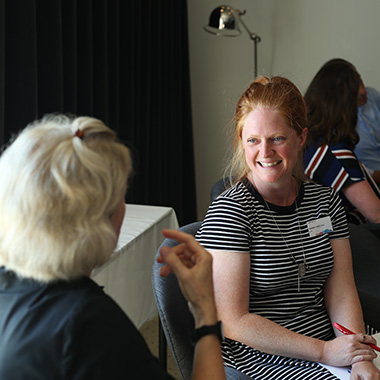 Groups of three: audiologist, patient and observer

Tips:
Create information ‘chunks’
Tailor the diagnosis back to the patient’s main concern(s)
Use simple and concise statements and avoid jargon
Use appropriate verbal and non-verbal cues
Use signposting to help structure the appointment
Remember to check your patient’s understanding
14
[Speaker Notes: Note to instructor
This role-play activity is to practice the key communication tasks in providing a diagnosis, shared decision-making and successfully end the appointment.

Instructions to students:
Create information ‘chunks’ (phrases) to describe the set of results you have been given.
Students should tailor the diagnosis back to the patient’s main concern including potential lifestyle changes/what is means in their life
Use simple and concise statements and avoid jargon
Use appropriate verbal and non-verbal cues
Use signposting to help structure the appointment
Remember to check your patient’s understanding

Preparation
Ask the students to form groups of three: one student takes the role of the ‘audiologist’, one takes the role of the ‘patient’, and the third member takes the role of ‘observer’.
Provide students with a selection of main concerns, audiogram results and patient characteristics. Ask students to decide as a trio in which main concern(s), audiogram and patient characteristics they would like to role-play.
The ‘audiologist’ will then leave the group for 5 minutes to prepare for his/her role using the communication tasks detailed in Initiating the Session and Information Gathering.
The ‘patient’ and ‘observer’ will also have 5 minutes to discuss the case in more detail, prepare answers, and add their own flavour to the case. 

Role-play
The role-play should run for approximately 7-10 minutes. 
The observer will be given the feedback handout to prompt feedback to the clinician. See next two slides. 
If time allows, students can swap roles and do the second case scenario. 

Reflection
As a group, ask students to reflect on the cases and how they managed to handle the two cases.]
Feedback promts
Areas to Improve
Amazing!
Good
Clinician frames diagnosis and information in terms that fit the clinician’s frame of reference rather than incorporating those of the patient.
Clinician frames diagnostic and other relevant information in ways that reflect patient’s initial presentation of concerns.
Clinician makes cursory attempt to frame diagnosis and information in terms of patient’s concerns.
Clinician pauses briefly for patient reaction, but then quickly moves on (leaving the impression that the patient may not have fully absorbed the information).
Clinician pauses after giving information with intent of allowing patient to react to and absorb it.
Clinician gives information and continues on quickly with giving patient opportunity to react (impression is that this information will not be remembered properly or fully appreciated by the patient).
Information is stated clearly and with little or no use of jargon.
Information is stated in ways that are technical or above patient’s head (indicating that the patient has probably not understood it fully or properly).
Information contains some jargon and is somewhat difficult to understand.
Clinician offers/orders tests and treatments, giving little or any rationale for these.
Clinician only briefly explains the rationale for tests and treatments.
Clinician clearly explains the rationale behind the tests and recommendations so that the patient can understand the significance of these management options.
Clinician effectively tests for the patient’s comprehension.
Clinician makes no effort to determine whether the patient has understood what has been said.
Clinician briefly or ineffectively tests for the patient’s comprehension.
Adapted from: Krupat, E., Frankel, R., Stein, T., & Irish, J. (2006). The Four Habits Coding Scheme: validation of an instrument to assess clinicians’ communication behavior. Patient education and counseling, 62(1), 38-45.
15
[Speaker Notes: Note to instructor
Encourage the ‘observer’ in the group to provide detail feedback to the ‘clinician’. Emphasize that we want to promote an encouraging learning environment where students can help each other better prepare for real-life clinics. 

The ‘observer’ is to describe about two areas the ‘clinician’ and well and two areas the ‘clinician’ can improve on with suggestions on how that can happen. Students can use the feedback description as a guide.]
Feedback promts
Areas to Improve
Amazing!
Good
Provider shows no interest in having patient’s involvement or actively discourages/ignores patient’s efforts to be part of decision making process.
Clinician clearly encourages and invites patient’s input into the decision making process.
Clinician shows little interest in inviting the patient’s involvement in the decision making process, or responds to the patient’s attempts to be involved with relatively little enthusiasm.
Clinician offers recommendations for treatment with little or no attempts to elicit patient’s acceptance of (willingness or likelihood of following) the plan.
Clinician makes brief attempt to determine acceptability of treatment plan, and moves on quickly.
Clinician explores acceptability of treatment plan, expressing willingness to negotiate if necessary.
Clinician fully explores barriers to implementation of treatment plan.
Clinician does not address whether barriers exist for implementation of treatment plan.
Clinician briefly explores barriers to implementation of treatment plan.
Clinician makes no attempt to solicit additional questions from patient or largely ignores them if made unsolicited.
Clinician allows for additional questions from patient, but does not encourage question asking nor respond to them in much detail.
Clinician openly encourages and asks for additional questions from patient (and responds to them in at least some detail).
Clinician makes clear and specific plans for follow-up to the visit.
Clinician makes no reference to follow-up plans.
Clinician makes references to follow-up, but does not make specific plans.
Adapted from: Krupat, E., Frankel, R., Stein, T., & Irish, J. (2006). The Four Habits Coding Scheme: validation of an instrument to assess clinicians’ communication behavior. Patient education and counseling, 62(1), 38-45.
16
[Speaker Notes: Note to instructor
Encourage the ‘observer’ in the group to provide detail feedback to the ‘clinician’. Emphasize that we want to promote an encouraging learning environment where students can help each other better prepare for real-life clinics. 

The ‘observer’ is to describe about two areas the ‘clinician’ and well and two areas the ‘clinician’ can improve on with suggestions on how that can happen. Students can use the feedback description as a guide.]
Upcoming sessions
Unit II:
Unit I:
Invest in the beginning
Elicit the patient’s perspectives
Introduction
Unit III:
Demonstrate empathy
Unit IV:
Invest in the end
Unit V:
Putting it all together
17